Intestinal Obstruction in the Neonate
Nikki McLaughiln, BSN, CCRN
East Carolina College of Nursing
Maternal History
22 y.o. now Gravida 3 Para 3
Blood Type A+
HepB negative 
Rubella immune
Syphilis nonreactive
HIV negative
GBS negative
Pregnancy Complications: UTI
Significant Maternal Conditions: None
Delivery History
Estimated 40 week, male infant
Delivered vaginally, spontaneous
Clear amniotic fluid
Resuscitation per NRP guidelines
Apgar scores of 9 and 9
Birthweight of 3.720kg
Origins of Intestinal Obstruction
Differential Diagnoses 

Ileal Atresia

Malrotation w/ or w/o Volvulus

Hirschsprung’s Disease

Meconium Ileus
Admission Assessment
Abdominal X-Ray

Screening CBC

Upper GI

Rectal Temperature
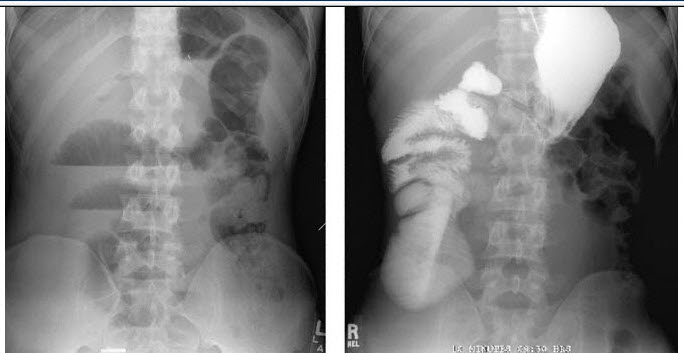 Malrotation Physiology and Pathophysiology
Embryology

Incidence of 1 in 500 live births

Associated with intestinal atresia, CDH, duodenal obstruction, omphalocele, and gastroschisis
Surgical Correction
Exploratory Laparotomy
Ladd’s Procedure
Appendectomy
Small Bowel Resection
Ileostomy and Mucus Fistula
Rectal Biopsy
Post Operative Care
IV Fluids
NPO
Replogle to suction
Pain management 
IV antibiotics
May need anti-reflux medication
Alternative Therapies
There are NO alternatives to surgical correction.
Complications and Comorbidities
Adhesions
Feeding Intolerance
Recurrent volvulus
Short Gut Syndrome
Death
Providing Family Centered Care
Discharge and Follow Up
Appropriate newborn screenings

Follow up with pediatrician to ensure adequate growth and nourishment
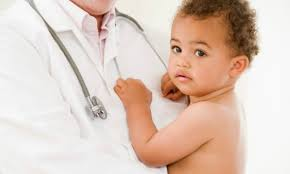 References
Bradshaw, W. T. (2010). Gastrointestinal Disorders. In M. T. Verklan, & M. Walden (Eds.), Core Curriculum for Neonatal intensive Care Nursing (pp. 589-637).  St. Louis, MO: Saunders Elsevier.
Lovvorn, H. N., Glenn, J. B., Pacetti, A. S., & Carter, B. S. (2011). Neonatal Surgery. In S. L. Gardner, B. S. Carter, M. Enzman-Hines, & J. A. Hernandez (Eds.), Merenstein & Gardner’s Handbook of Neonatal Intensive Care (pp. 812-848). St. Louis, MO: Mosby Elsevier.
Macharia, E., & Huddart, S. N. (2010).  Neonatal abdominal conditions: A review of current practice and emerging trends. Paediatrics and Child Health, 20(5), 207-214.
Stanfill, A. B., Pearl, R. H., Kalvakuri, K., Wallace, L. J., & Vegunta, R. K. (2010).  Laparoscopic Ladd’s procedure: Treatment of choice for midgut malrotation in infants and children. Journal of Laparoendoscopic & Advanced Surgical Techniques, 20(4), 369-372. doi: 10.1089/lap.2009.0118
Vinocur, D. N., Lee, E. Y., & Eisenberg, R. L. (2012). Neonatal intestinal obstruction. American Journal of Roentgenology, 198, 1-10. doi: 10.2214/AJR.11.6931
All images obtained from Google Images
THE END